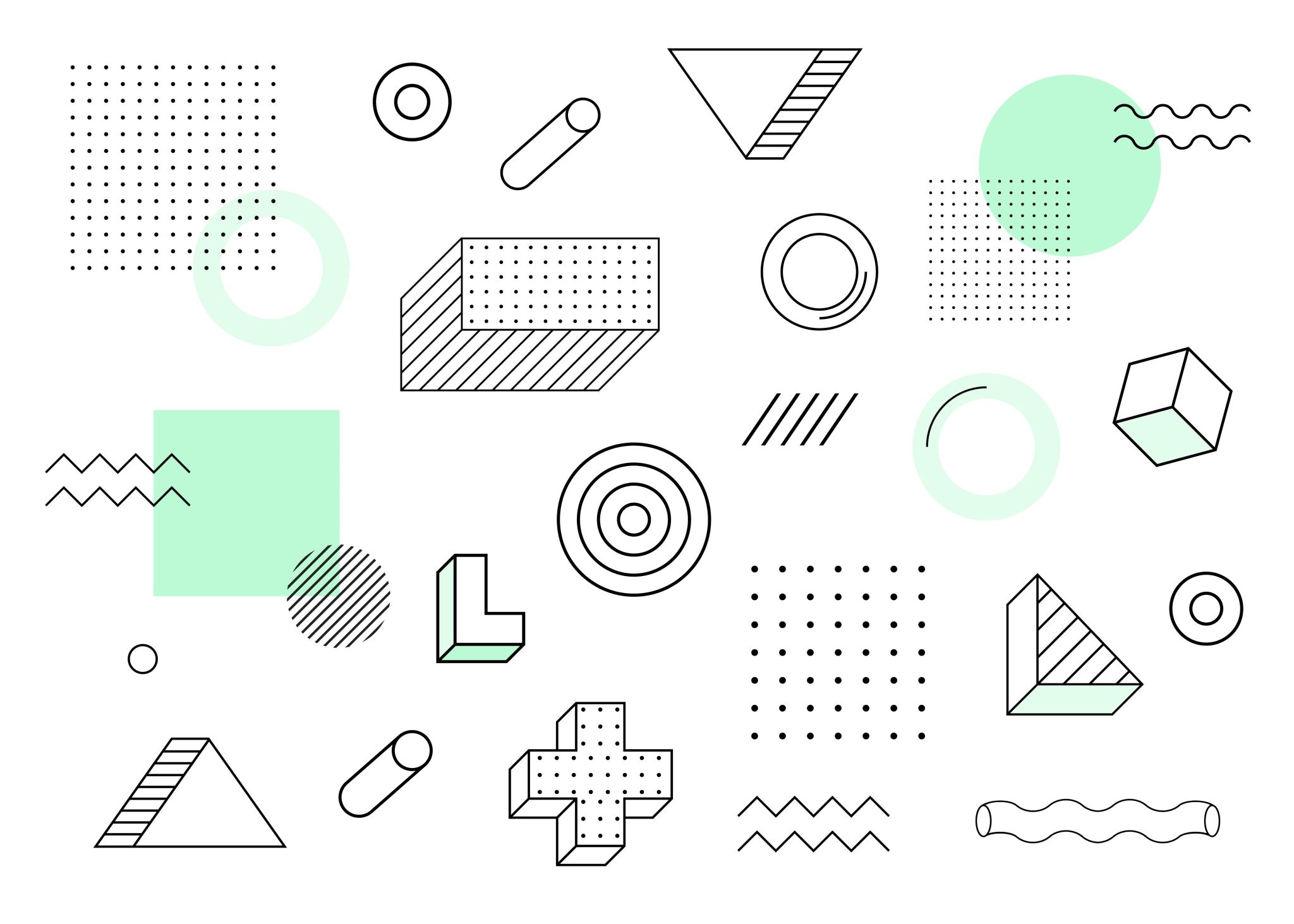 Template for oral exam presentation
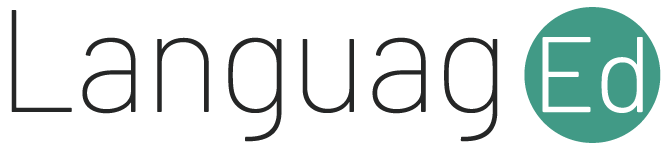 1
Explanatory note
This is a broad framework that you can use for your lesson plan and explanation of your methodological and content choices. It is not a fixed format, so you may alter it any way you see fit or discard it altogether.
Please note that this is not a template for an Unità di Apprendimento, but for a lesson plan and an oral presentation justifying the choices made in the design of the lesson plan.
To learn more about the various sections of this template and how you can complete them in a structured way, refer to our course Designing Activities and Lessons. This template is also used as a guide in our two short courses with recorded webinars AB24 Lesson Planning and AB25 Lesson Planning.
Note: this template is likely to be downloaded by hundreds of people, so remember to change the design of this presentation so that you do not end up with the same template as other candidates.
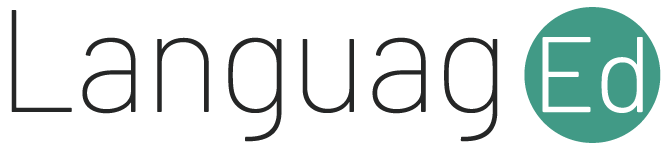 2
Overview
Context
Class
Aims
Pre-requisites
Materials
Teaching strategies
Underlying theories
Description of procedures
Assessment
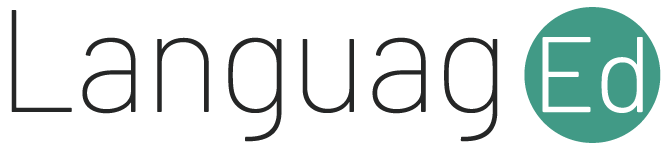 3
1. Context
Type of school, location of school
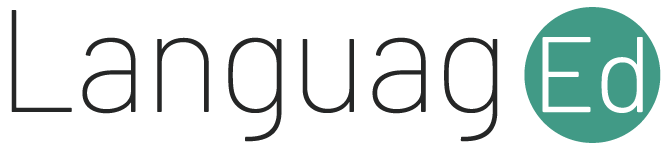 4
2. Class
Age
Number of students
CEFR level(s)
Motivation levels
Specific Learning Difficulties and disabilities
Students with different L1s/recent migrants
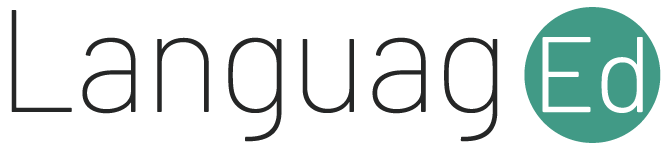 5
3. Aims
By the end of the lessons, the students will be able to.../will know.../will have practised... (knowledge & skills)
References to:
Indicazioni Nazionali e Linee Guida:
secondaria di primo grado (pp. 37-40);
secondaria di secondo grado: licei, biennio tecnico , triennio tecnico, biennio professionale, triennio professionale
PECUP
European Key Competences for Lifelong Learning
Common European Framework of Reference for Languages
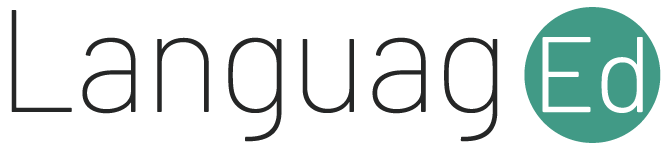 6
4. Pre-requisites
Assumed knowledge and skills
Anticipated problems
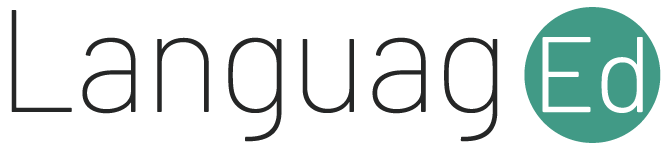 7
5. Materials
(including technology)
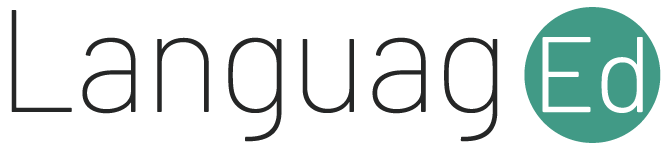 8
6. Teaching strategies
Main techniques (e.g. pairwork, flipped classroom, debate)
Inclusion strategies (e.g. use of concept maps, additional time)
Strategies for learner centredness (e.g. individualisation, personalisation)
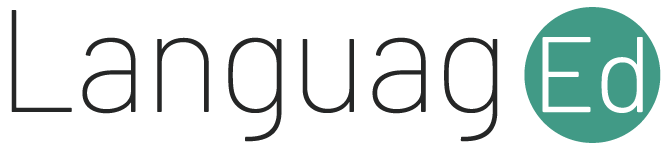 9
7. Underlying theories (optional section)
Theories of learning (e.g. Constructivism)
Second Language Acquisition theories and research
Theories of motivation
References to teaching methods (e.g. TBLT, CLT)
Technology-enhanced Language Learning
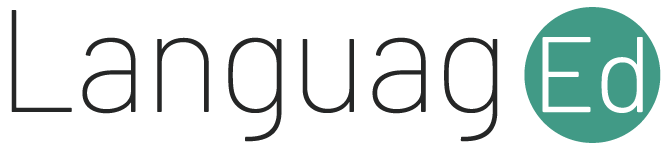 10
8. Description of procedures
Description of the lesson phases, including groupings and how materials are used
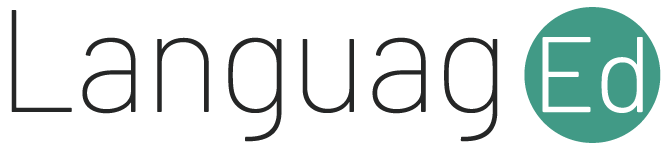 11
9. Assessment
Formative/summative/diagnostic; self-assessment/peer-assessment/teacher assessment
Inclusive assessment (e.g. for SpLDs and disabilities)
Assessment rubrics (this is something many committees appreciate)
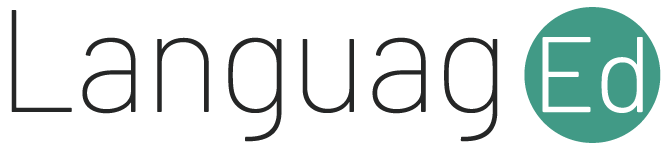 12
References
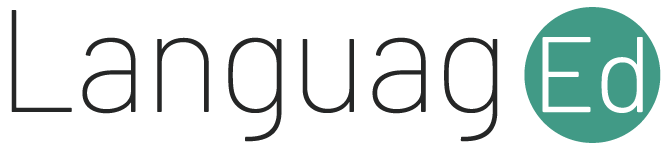 13